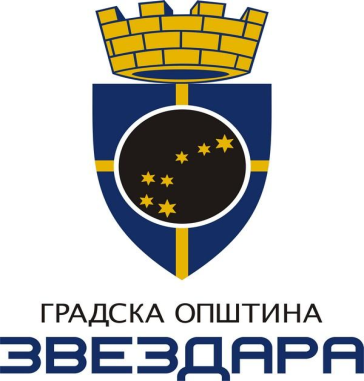 Uneti grb
ГРАДСКА ОПШТИНА ЗВЕЗДАРА
ГРАЂАНСКИ ВОДИЧ КРОЗ ОДЛУКУ О БУЏЕТУ за 2020. годину
1
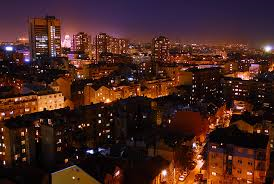 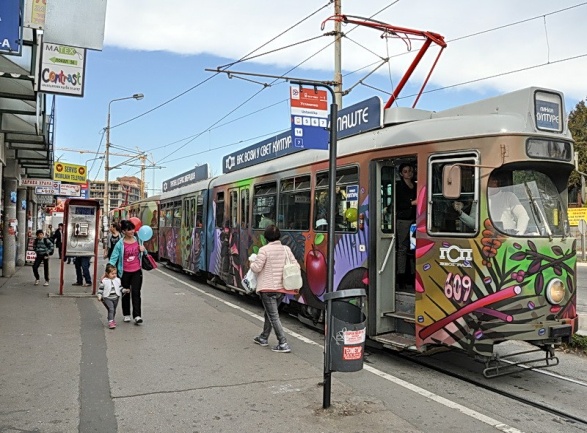 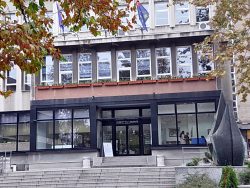 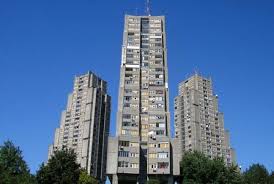 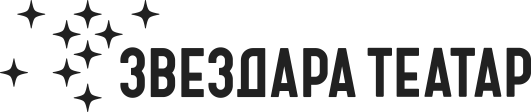 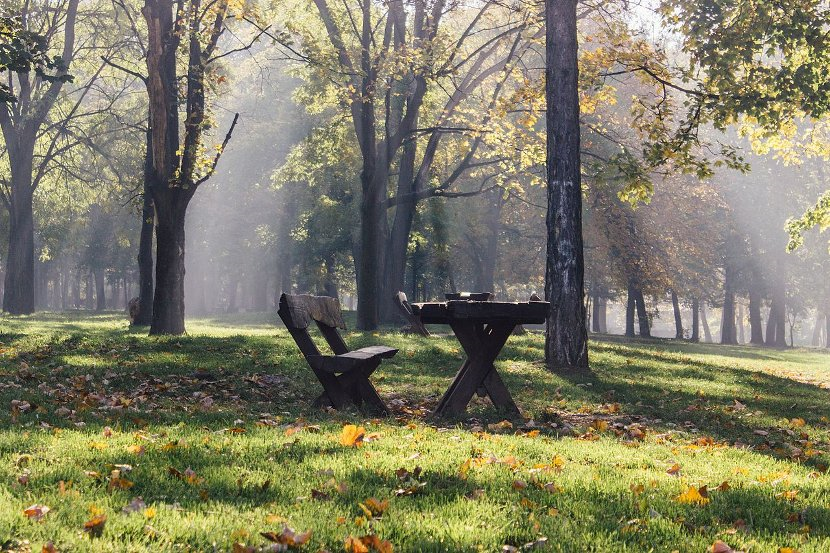 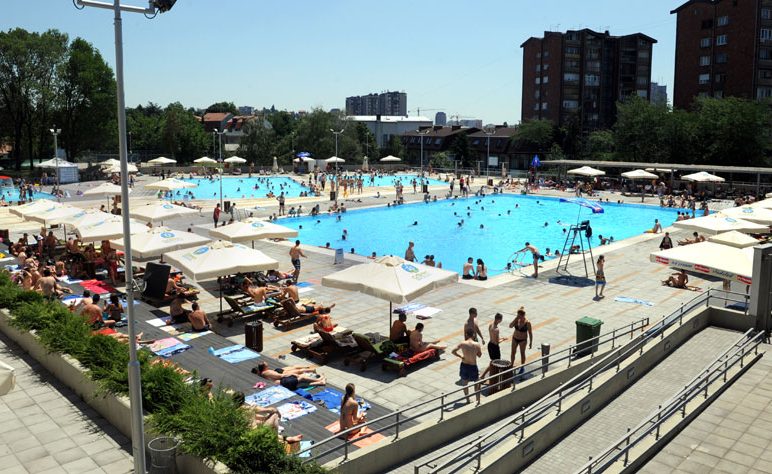 2
САДРЖАЈ
Увод
Ко се финансира из буџета?
Како настаје буџет градске општине?
Појам буџета
Ко учествује у буџетском процесу?
На основу чега се доноси буџет?
Како се пуни оптинска каса?
Шта су приходи и примања буџета?
Структура планираних прихода и примања за 2020. годину
Шта се променило у односу на 2019. годину?
На шта се троше јавна средства?
Шта су расходи и издаци буџета?
Структура планираних расхода и издатака за 2020. годину
Шта се променило у односу на 2019. годину?
Расходи буџета по програмима
Расходи буџета расподељени по директним и индиректним буџетским корисницима
Најважнији пројекти од интереса за локалну заједницу
3
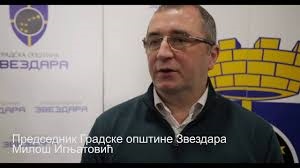 Драге суграђанке и суграђани,

	
	Основна сврха документа који је пред вама јесте да на што једноставнији и разумљивији начин објасни у које сврхе се користе јавни ресурси у циљу задовољења потреба грађана.
	Грађански буџет представља сажет и јасан приказ Одлуке о буџету градске општине Звездара за 2020. годину, која је по својој форми веома обимна и тешка за разумевање због специфичних појмова и класификација које је чине. 
	Иако није могуће објаснити целокупан буџет у овако краткој форми, искрено се надамо да ћемо на овај начин успети да вас информишемо о начину прикупљања јавних средстава и остваривања прихода и примања буџета градске општине, као и о начину планирања, расподеле и трошења буџетских средстава. 
	Драго нам је што је Градска општина Звездара, путем јавне расправе, укључила грађане у процес планирања буџета. Учешће грађана помогло нам је да боље сагледамо потребе наше заједнице.
	Кроз транспарентан приступ настојимо да унапредимо разумевање и интересовање наших суграђана за локалне финансије, као и да успоставимо трајну сарадњу локалне самоуправе и житеља Звездаре у заједничком постављању циљева, дефинисању приоритета и планирању развоја наше општине.

Милош Игњатовић
                                                                                                                     Председник
4
Ко се финансира из буџета?
Директни корисници буџетских средстава градске општине:
	- 	Скупштина градске општине Звездара
    - 	Председник Градске општине Звездара                     	-   Веће Градске општине Звездара
    -    Управа Градске општине Звездара
Индиректни корисници буџетских средстава градске општине:
	- 	Месна заједница Звездара
Остали корисници јавних средстава:
	- 	ЈП Пословни простор "Звездара у ликвидацији"
    -    ЈП СЦ "Олимп - Звездара"
5
Како настаје буџет градске општине?
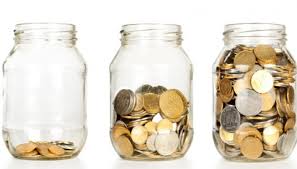 БУЏЕТ градске општине је правни документ који утврђује план прихода и примања и расхода и издатака градске општине за буџетску, односно календарску годину.

То значи да овај документ представља предвиђање колико ће се новца од грађана и привреде у току једне године прикупити и на који начин ће се тај новац трошити.

Из општинског буџета се током године плаћају све обавезе градске општине. Исто тако у буџет се сливају приходи из којих се подмирују те обавезе. 

Председник ГО и општинска управа спроводе политику општине, а главна полуга те политике и развоја је управо буџет градске општине који се доноси на Скупштини ГО Звездара.

Приликом дефинисања овог, за Градску општину Звездара најважнијег документа, руководи се законским оквиром и прописима, стратешким приоритетима развоја и другим елементима.

Реалност је таква да постоје велике разлике између жеља и могућности, тако да креирање буџета подразумева утврђивање приоритета и прављење компромиса.
6
Ко учествује у буџетском процесу?
Директни корисници буџета
Грађани
7
На основу чега се доноси буџет?
8
Како се пуни општинска каса?
Укупни јавни приходи и примања градске општине Звездара за 2020. годину износе 660.819.696 динара






Одлуком о буџету градске општине  Звездара  за 2020. годину планирана су средства из буџета у износу од 622.069.696 динара, донације од осталих нивоа власти у износу од 6.000.000 динара, нераспоређени вишак прихода из ранијих година у износу од 24.550.000 динара и неутрошена средства донација из претходних година у износу од 8.200.000 динара.
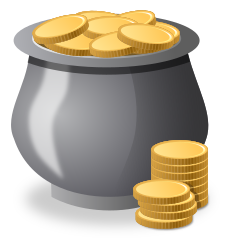 660.819.696 динара
9
Шта су приходи и примања буџета?
10
Структура планираних прихода и примања за 2020. годину
11
Структура планираних прихода и примања за 2020. годину
12
Шта се променило у односу на 2019. годину?
Укупни приходи и примања наше градске општине у 2020. години су се смањили у односу на последњу измену Одлуке о буџету за 2019. годину за 77.269.557 динара, односно за 11,70%.
Порески приходи смањени су за износ од 14.689.363 динара
Трансфери су смањени за износ од 15.331.251 динара
Нераспоређени вишак прихода из ранијих година и неутрошена средства донација из претходних година смањени су за износ од 65.348.943 динара
Непорески приходи повећани су за износ од  18.100.000 динара
13
На шта се троше јавна средства?
Буџет мора бити у равнотежи, што значи да расходи морају одговарати приходима. Укупни планирани расходи и издаци буџета у 2020. години износе: 




РАСХОДИ Расходи представљају све трошкове градске општине за плате буџетских корисника, набавку роба и услуга, субвенције, дотације, трансфере и остале трошкове које општина обезбеђује без директне и непосредне накнаде. 
ИЗДАЦИ представљају трошкове изградње или инвестиционог одржавања већ постојећих објеката, набавку земљишта, машина и опрeме неопходне за рад буџетских корисника.
РАСХОДИ И ИЗДАЦИ морају се исказивати на законом прописан начин, односно морају се исказивати: по програмима који показују колико се троши за извршавање основних надлежности и стратешких циљева градске општине; по основној намени која показује за коју врсту трошка се средства издвајају; по функцији која показује функционалну намену за одређену област и по корисницима буџета што показује организацију рада градске општине.
660.819.696 динара
14
Шта су расходи и издаци буџета?
15
15
Структура планираних расхода и издатака буџета за 2020. годину
16
Структура планираних расхода и издатака буџета за 2020. годину
17
Шта се променило у односу на 2019. годину?
Укупни расходи и издаци наше градске општине у 2020. години су се смањили у односу на последњу измену Одлуке о буџету за 2019. годину за 77.269.557 динара, односно за 11.70 %.
Расходи за отплату камата смањени су за износ од 1.055.000 динара
Дотације и трансфери смањени су за износ од 55.434.231 динара
Коришћење роба и услуга смањени су за износ од 13.564.486 динара
Расходи за социјалну заштиту  смањени су за износ од 4.486.258 динара
Расходи за отплату главнице смањени су за износ од 22.371.000 динара
Остали расходи смањени су за износ од 9.725.000 динара
Расходи за запослене повећани су за износ од 17.997.736 динара
Расходи за основна средства повећани су за износ од 9.867.682 динара
Средства резерве повећана су за износ од 1.501.000 динара
18
Расходи буџета по програмима
19
Структура расхода по буџетским програмима
20
Расходи буџета расподељени по директним и индиректним буџетским корисницима
21
Најважнија улагања од интереса за локалну заједницу
22
Уколико сте заинтересовани да сагледате у целини Одлуку о буџету градске општине Звездара за 2020. годину, исту можете преузети на интернет страници градске општине:  www.zvezdara.rs
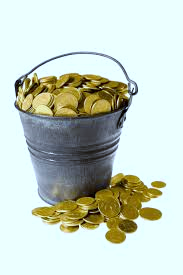 23
ХВАЛА!
24